Financial Goals
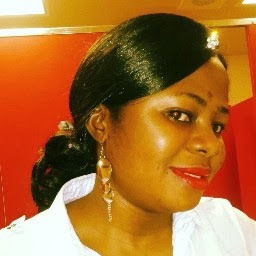 BY DEBORA KAKARI
Long-Term Career Goal
Nursing is the protection, promotion, and optimization of health and abilities, prevention of illness and injury, alleviation of suffering through the diagnosis and treatment of human response, and advocacy in the care of individuals, families, communities, and populations.
 I want this career because  my mum is nurse and she want me to be nurse and I love working with sick people.
 Average Nursing Pay in the United States. According to the Bureau of Labor Statistics, registered nurses earned an average of $33.23 per hour across all specialties as of May 2011, and a mean annual income of about $69,110. However, the practice area of a nurse can have a large impact on expected salary.
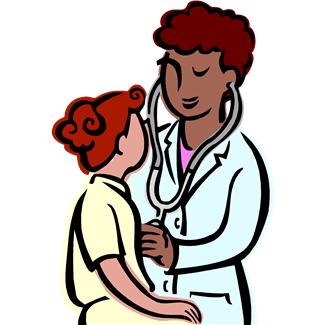 Long-Term House goals
Love living with my family house.  
 Alexandria VA
  
 

Google “mortgage calculator” 
I will spend  3500 per month
Long-Term Goal #4
Education
 Because what I know is that  education has no end and I need to continuo my education and become a better person.
 This will cost me $10,000
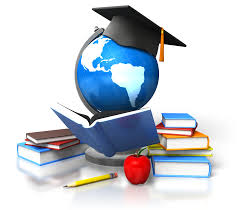 Long-Term Goal #5
My family
 Because they always make me happy
  I will spend about $100
Summary of Long Term Goals
I plan to earn $30, 000
 It will take about two yrs.
 I plan to spend about 2000 every month
How do I accomplish my Long-Term goals?
Figure  out  what  you  really Want
Put  your  primary  goals  first
Pick a  specific  action  or a  limited  time
 Education
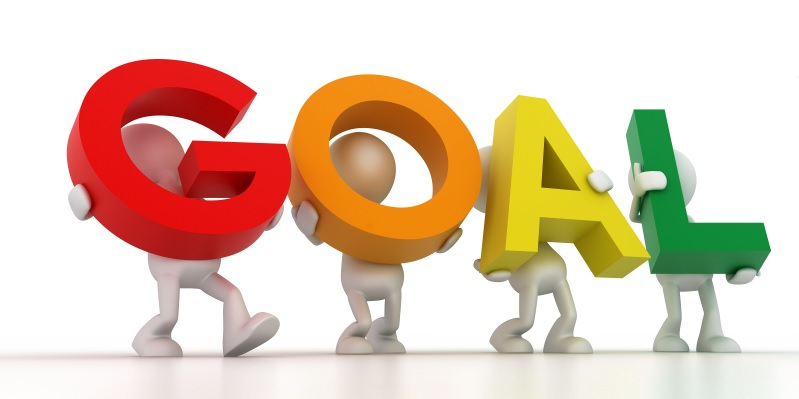